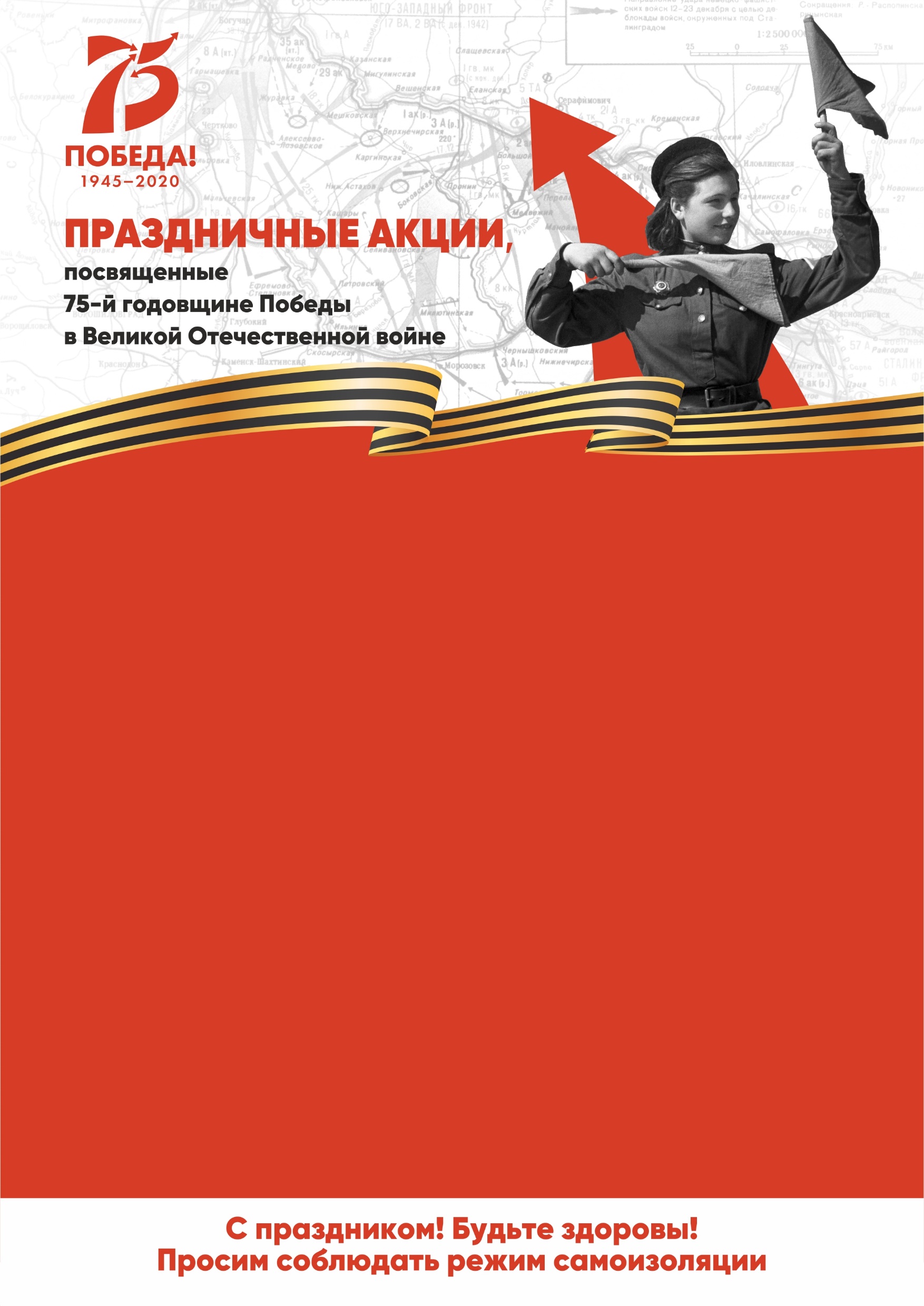 Администрация 
Семикаракорского района